АМЕТИСТАМБУЛАТОРНАЯ РЕАБИЛИТАЦИЯ
Комитет по здравоохранению Мингорисполкома
УЧРЕЖДЕНИЕ ЗДРАВООХРАНЕНИЯ «МИНСКИЙ ГОРОДСКОЙ КЛИНИЧЕСКИЙ НАРКОЛОГИЧЕСКИЙ ЦЕНТР»


ДОКЛАДЧИК:
Заместитель главного врача,       врач-психиатр-нарколог,             врач-психотерапевт,                    врач-психолог, коуч

ЮЛИЯ ВАСИЛЬЕВНА
ВАЛЮЖЕНИЧ    



МИНСК 2024
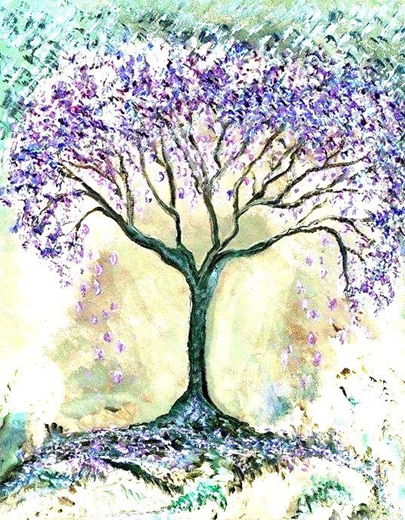 Цели Амбулаторной реабилитации «Аметист»•     стабилизация внутреннего состояния человека;•    обучение решению жизненных задач без употребления алкоголя;•    помощь в восстановлении (приобретении) способности получать удовольствие от трезвой жизни;•    обучение навыкам самостоятельного выбора пути дальнейшего развития и выздоровления.
АМЕТИСТ – это трёхэтапная реабилитационная программа:1. Два месяца по 3 раза в неделю2. Три месяца по 2 раза в неделю3. Шесть месяцев 1 раз в неделю
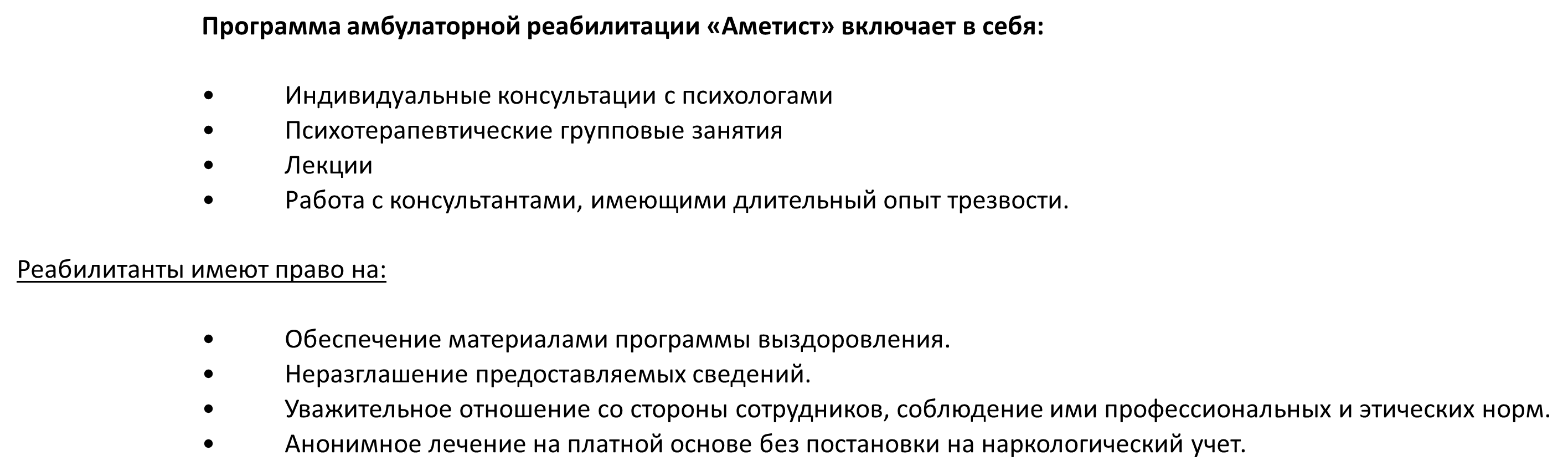 Ожидаемые результаты:
•	полный отказ от употребления психоактивных веществ (алкоголь, наркотики и т.д.), семейная и психосоциальная адаптация;
•	получение нового опыта жизни, направленного на ЗОЖ;
•	возможность разобраться в себе и найти смысл жизни;
•	индивидуальный план для предотвращения срыва;
•	знания о заболевании и навыки сохранения трезвости;
•	приобретение  новых знакомств и связей среди людей с длительным опытом жизни в трезвости;
•	справка для снятия ст. 107 УК РБ.
Ожидаемые результаты:•	полный отказ от употребления психоактивныхвеществ, семейная и психосоциальная адаптация;•	получениенового опыта, направленного на здоровый образ жизни;•	возможность разобраться в себе и найти смысл жизни;•	индивидуальный план дляпредотвращения срыва;•	знания о заболевании и навыки сохранения трезвости;•	приобретение  новых знакомств и связей среди людей с длительным опытом жизни в трезвости;•	справка для снятия ст. 107 УК РБ.
Телефон для справок 183,               +375(17)357-09-09; +375(29)149-09-09